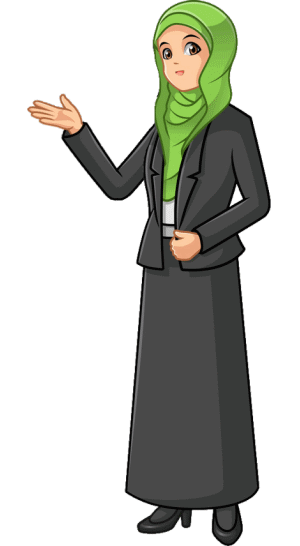 GRUP
SIKLIK
PERTEMUAN KE 10
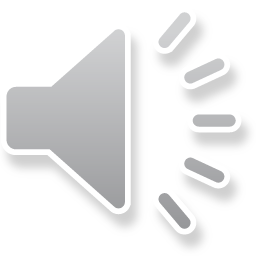 Definisi
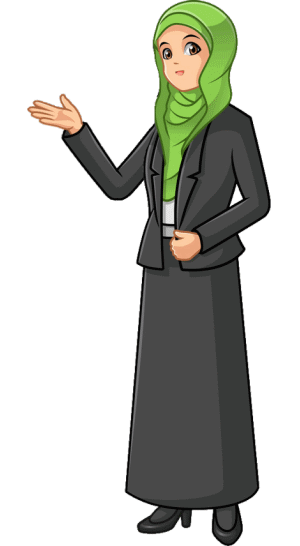 Definisi
Grup G disebut siklik jika terdapat suatu elemen a  G sedemikian sehingga G = {an | n  Z}. Elemen a tersebut selanjutnya disebut pembangkit (generator) dari G
G sebagai grup siklik yang dibangkitkan oleh a, ditulis G = a

Contoh:
Himpunan G = {1, -1} terhadap operasi perkalian merupakan grup siklik karena G = -1 
Perhatikan bahwa (-1)1 = -1 dan (-1)2 = 1 yang menghasilkan unsur-unsur di G
Apakah grup bilangan kompleks I4 = {1, -1, i, -i} terhadap perkalian biasa merupakan grup siklik?
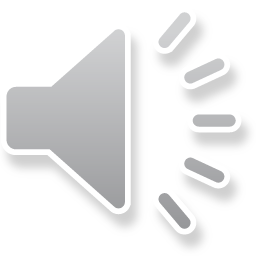 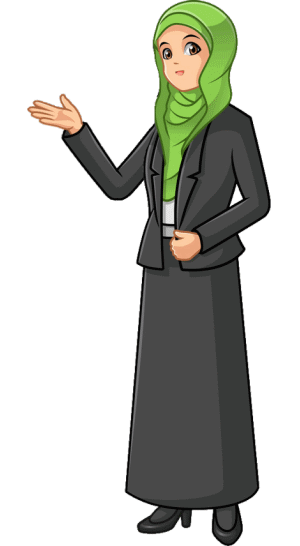 Contoh
Grup Z, + merupakan grup siklik. Disini 1 dan -1 adalah pembangkit. Dalam notasi aditif: 
1   = {(0) 1, (-1) 1, 1, (2) 1, (-2) 1, (3) 1, (-3) 1, .....} 
        = {0, -1, 1, 2, -2, 3, -3, ......} = Z
-1 = {(0) -1, (-1) -1, (1) -1, (2) -1, (-2) -1, (3) -1, (-3) -1, .....} 
        = {0, 1, -1, -2, 2, -3, 3, ......} = Z	
(Ingat bahwa an berarti n.a jika operasinya penjumlahan)
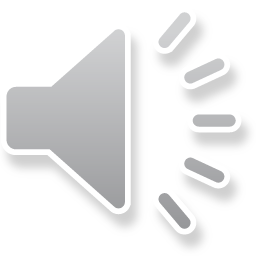 Teorema
Teorema
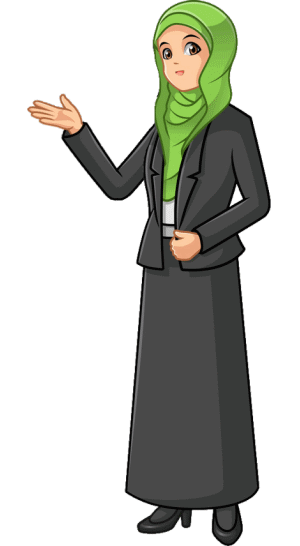 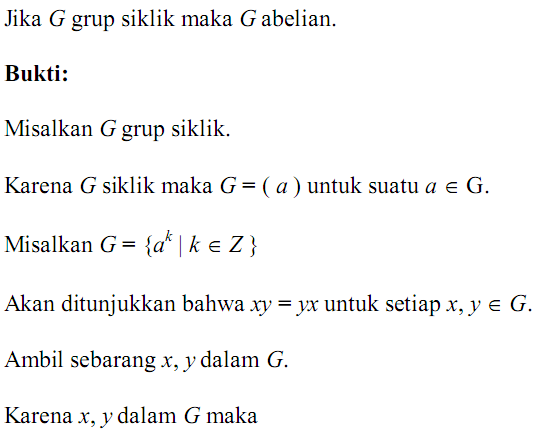 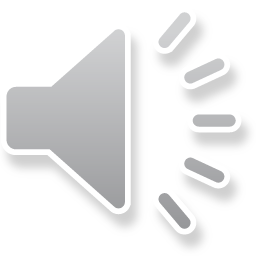 Teorema
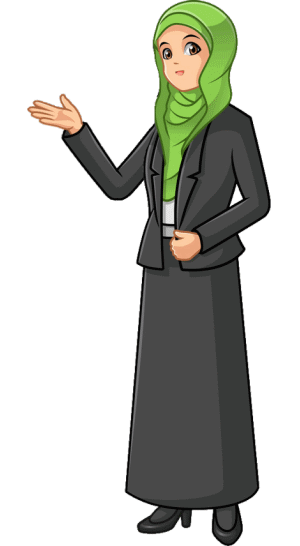 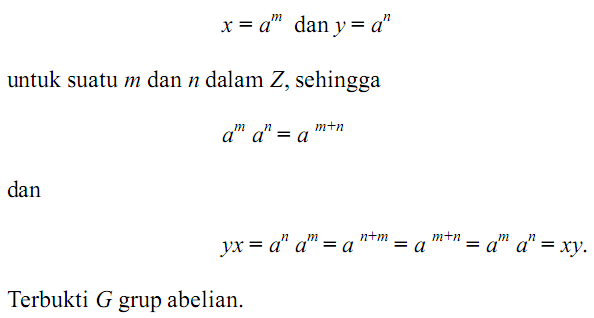 Task Name
Task Name
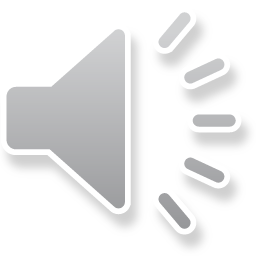 Teorema
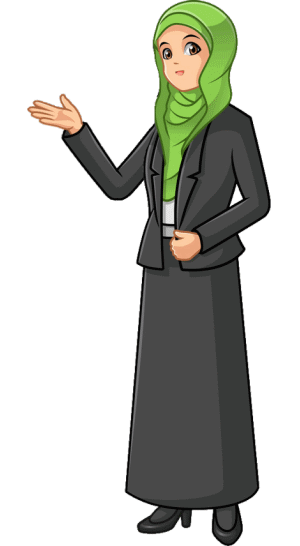 Jika a merupakan pembangkit untuk grup siklik G maka inversnya a-1 juga pembangkit dari G
Bukti:
Misalkan G = a adalah grup siklik yang dibangkitkan oleh a. Setiap elemen di G dapat dinyatakan dalam bentuk an dengan n  Z. Oleh karena itu, kita dapat menulis,
an = a-(-n) = (a-1)-n
Tetapi karena n bilangan bulat maka –n juga bilangan bulat, sehingga setiap elemen di G dapat dinyatakan dalam pangkat bilangan bulat dari a-1 . Akibatnya, G = a-1. 
Jadi a-1 juga pembangkit dari G
Task Name
Task Name
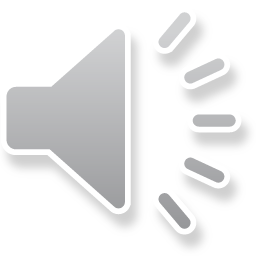 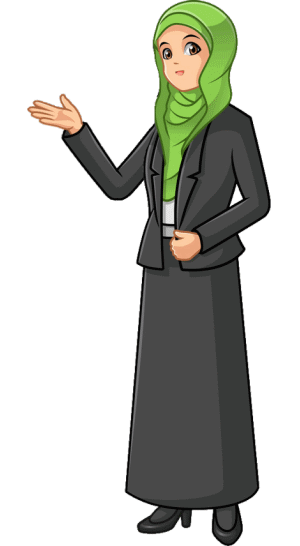 Pertanyaan
Apakah Himpunan Z8 di bawah operasi penjumlahan, Z8 = {0, 1, 2, 3, 4, 5, 6, 7} = 1 = 3 = 5 = 7 merupakan grup siklik
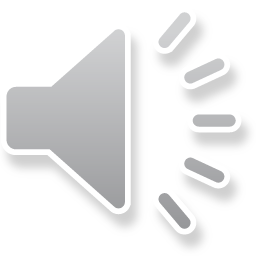